My Press Conference
South Carolina Flooding
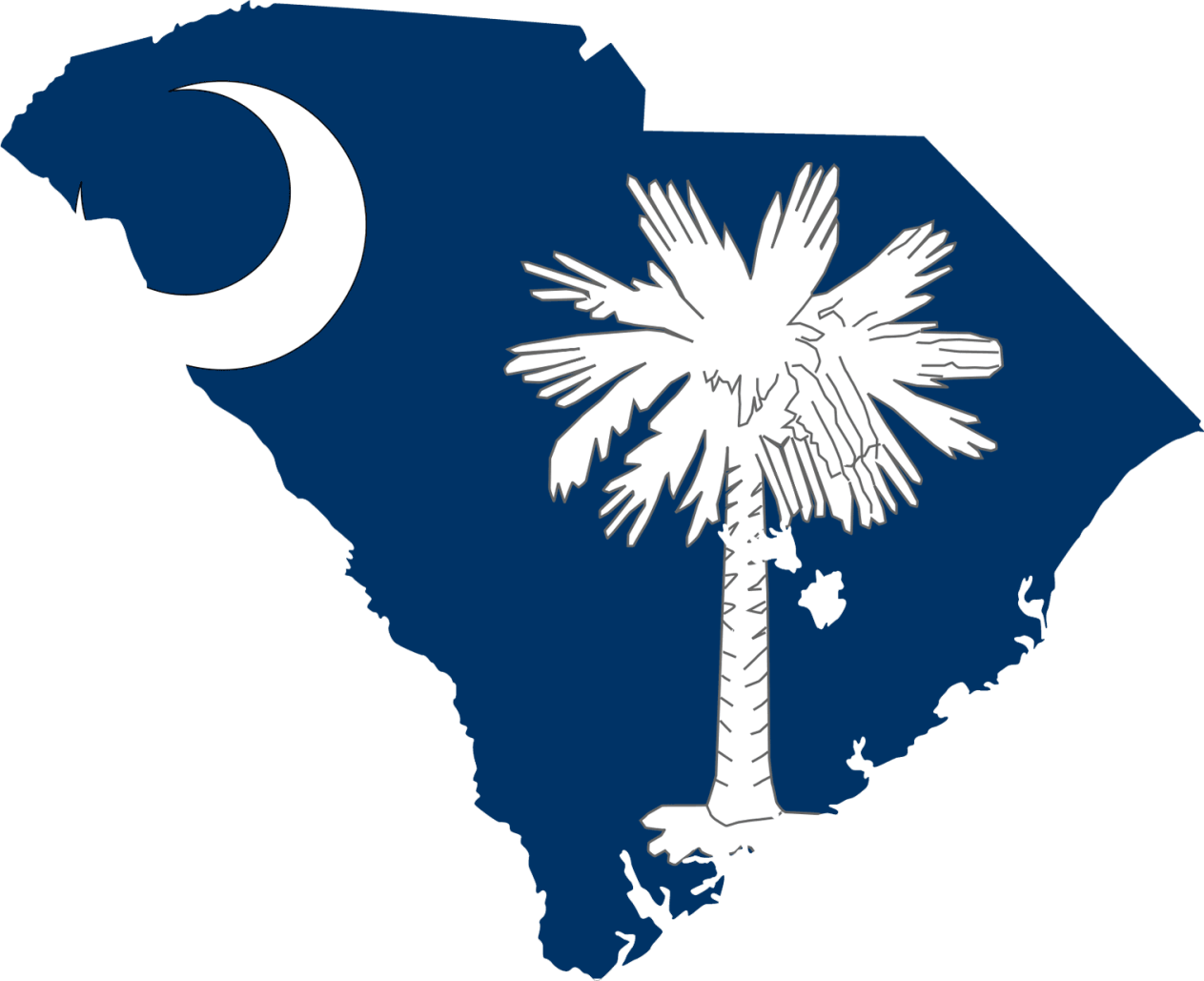 By : Jason Reynolds
THE SOUTH CAROLINA FLOOD
Worst flood in modern history
October 2015 
Worst areas 
North of Charleston & East of Colombia
Average accumulation 18-24 inches
Enough rainfall to fill the Rose Bowl  65,000 times
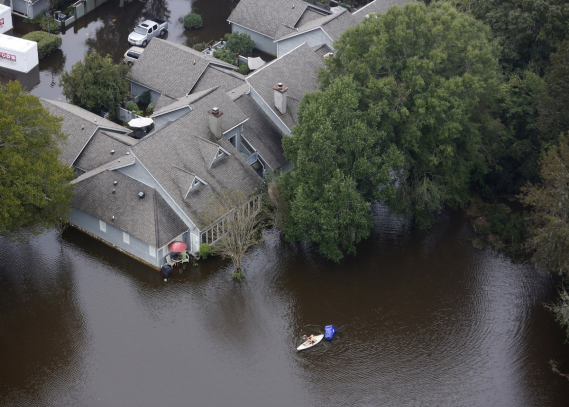 CAUSE OF FLOODING
3 Primary Causes
Joaquin hurricane –hurricane that hit the Atlantic ocean and moved towards the bahamas; it was a level 4 hurricane at 155 mph;
Non-tropical storm – a strong storm that came from the South
Cold breezes from Canada – cold winds and pressure floated down to South Carolina
EFFECT OF FLOODING
550 roads closed or washed out
Schools canceled
The poverty rate went up 
9 of 18 dams were breached or failed
2,000 vehicle collisions
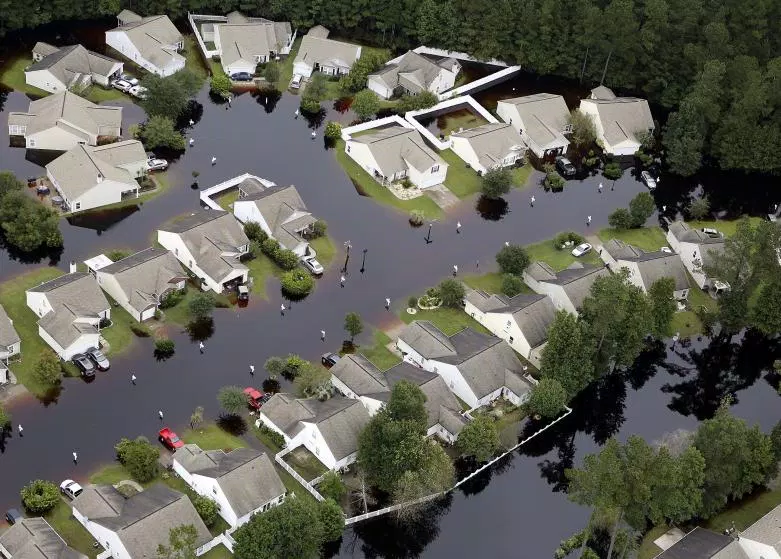 FINACIAL IMPACT
160,000  approximately homes destroyed
800 people were temporarily housed in shelters
42,000 homes were without power
1,000 homes and  businesses without power
Government spent 12 billion dollars on repairs
PEOPLE
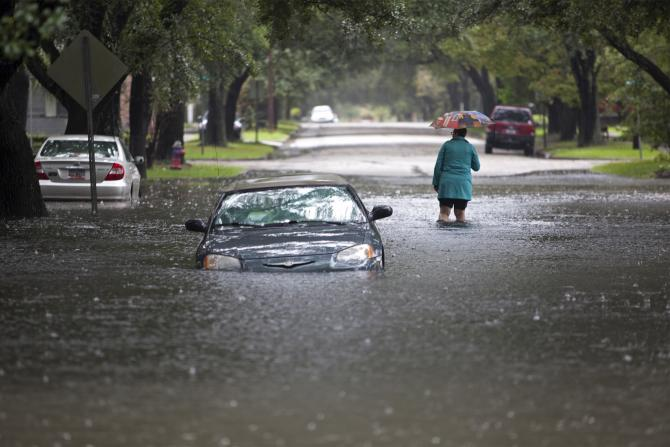 17 people killed
6 traffic accidents
11 drownings
2 in North Carolina
“We still have to be cautious.”- Gov. Nikki Haley